TANZANIA BUREAU STANDARDS
Standard - Tool to manage e-waste
NASRA HUSSEIN

MARCH 2024
1
Contents
Introduction
About standardization
E-waste standards
Conclusion
2
Who Are We ? TBS
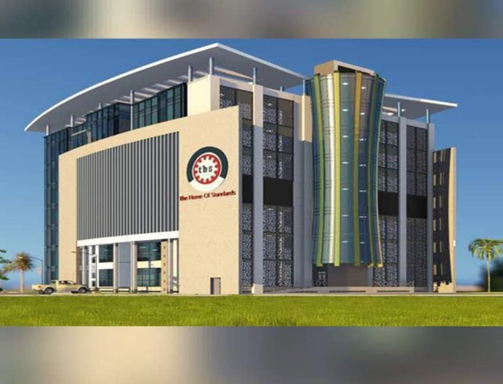 Tanzania Bureau of Standards (TBS), the National Standards, established by the Standards Act No 1 of 1975 as amended by Act No. 2 of 2009,
Mandated to formulate national standards, standards implementation, training and provide certification services
Published about more than 3000 National Standards to date
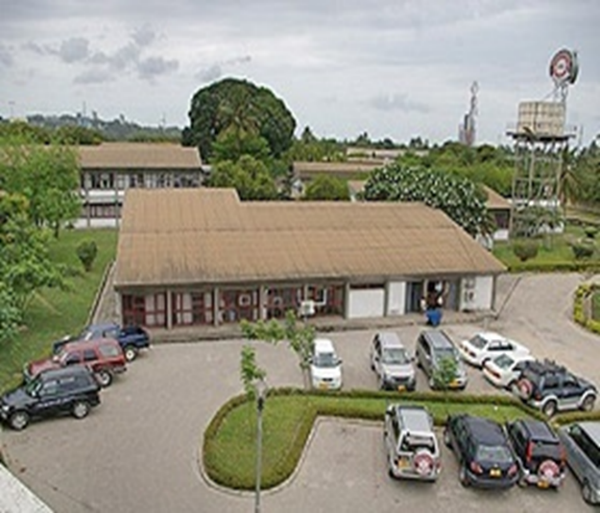 10 March, 2024
3
What is a standard?
A standard is a document that provides requirements, specifications, guidelines or characteristics that can be used consistently to ensure that materials, products, processes and services are fit for their purpose.

Standard ensures quality and safety to the producer, consumer and environment.
Principles of Standards Development
Standards Development process follows the International Best Practice, describe in the world Trade Organization/Technical Barrier to Trade (WTO/TBT) agreements, under
Art. 4, Annex 3 (Code of preparation, Adoption, and application of Standards)
it outline 10 principles 7 from WTO/TBT and ISO has added 3 principles:
5
Standards – Key principles
Transparency
Openness
Impartiality and 
Consensus	
Effectiveness and relevance	
Coherence 
Development dimension
Stakeholder engagement
Due process
National implementation/adoption
All to be adhered in the national Standard
6
BENEFITS OF STANDARDS
Trade facilitation
 Interchangeability
Serve as means of communication
Safeguards the environment, health and play important role in safety measures
Safeguards consumer interests
Applied in regulations
Variety reduction 
Technology transfer
Standards formulation
The process of standards formulation involves experts from different institutions
They include but not limited to: manufacturers, regulators, researchers government institutions, NGOs and academic institutions 
TBS serves as secretariat
Stages of Standards formulation
Stage 1: Working Group (WG)-optional.
Stage 2: Technical Committee (TC).
Stage3: Divisional Committee (DC).
Stage4: Stakeholders Comments.
Stage5: Approval by the Board of Directors.
Stage6: Gazetting by the Minister.
Stage 7: Publication.
Genesis of e-waste standard
TBS was a member of EACO e-waste National Steering Committee.
One among the activity in the 1st EACO Regional strategy was to develop e-waste standard by the Bureau
E- waste standard started to be developed in 2017 through stakeholders participation and finalized in 2018
10
e-waste standard
e-waste standard
The standard was developed by stakeholders under Solid Waste Technical Committee and it was finalized as TZS 2261:2018  Electrical and electronic waste management: Handling, collection, transportation, refurbishment, dismantling, recycling, storage  and disposal
11
E-waste Standard requirement
General Requirements
This part gives out general requirements where Legal and other requirements, including regulatory and international requirements that are directly applicable to electrical and electronic equipment's that need to be identified and adhered.
12
E-waste Standard requirement
Responsibilities
This section gives in detail the responsibility of different stages of e- waste dealers
Responsibility of manufacturer and or dealer
Responsibility of consumer/generator
Responsibility of collector
Responsibility of refurbisher
Responsibility of dismantler
Responsibility of recycler
Responsibility of disposer
13
E-waste Standard requirement
Receiving, handling and storage
Electrical and electronic waste shall be handled and stored in a manner that:
(a)	Prevents theft or vandalism;
(b)	Prevents exposure of people on site to unsafe storage and handling conditions or hazardous substances; and
(c)	Not be powered unless it has been tested and tagged to indicate it is safe to power.
14
E-waste Standard requirement
Records management

All operational records shall be maintained to allow the traceability of electrical and electronic equipment, including chain of custody documents, transport records.
15
Conclusion
Standards ensure safety, quality and reliability of products and services;  facilitate trade and protect our health and the health of the environment

Lets play our part
16
Thank you
17